ОСНОВИ ТЕОРІЇ
МОВНОЇ КОМУНІКАЦІЇ
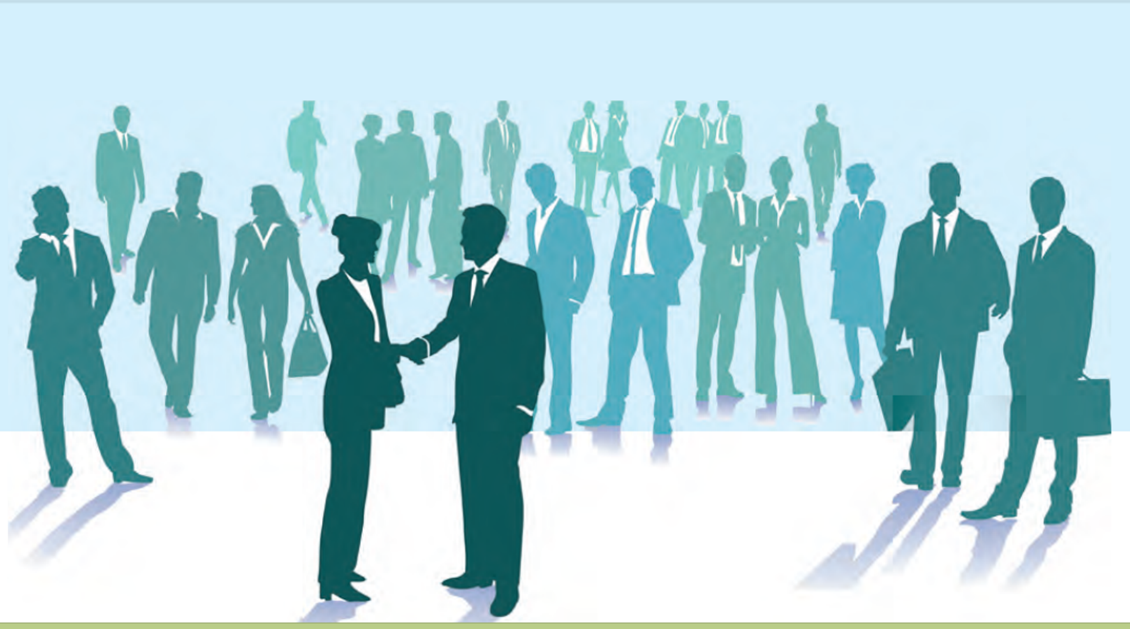 МЕТА курсу «ОСНОВИ ТЕОРІЇ МОВНОЇ КОМУНІКАЦІЇ»
формування мовної та комунікативної компетентності студентів, що сприяє розвиткові креативних здібностей студентів та спонукає до самореалізації фахівців, активізує пізнавальні інтереси;
розвиток інтересу до державної мови, розуміння її значущості у житті кожного громадянина України;
вироблення навичок оптимальної мовної поведінки у професійній сфері: вплив на співрозмовника за допомогою вмілого використання різноманітних мовних засобів, оволодіння культурою монологу, діалогу та полілогу.
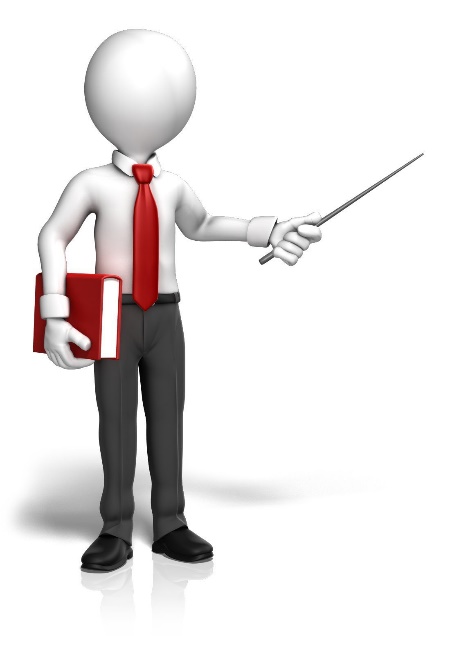 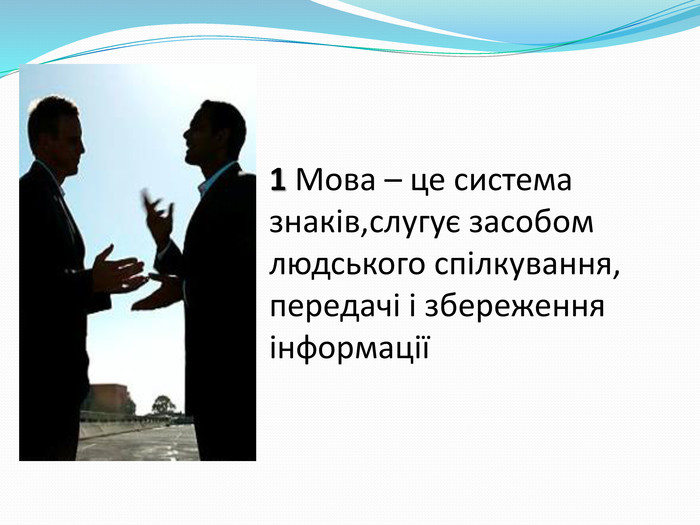 Основними завданнями вивчення дисципліни «Основи теорії мовної комунікації» є:
сформувати чітке і правильне розуміння ролі державної мови у професійній діяльності;
забезпечити досконале володіння нормами сучасної української літературної мови та дотримання вимог культури усного й писемного мовлення;
розвивати творче мислення студентів;
виховати повагу до української літературної мови, до мовних традицій.
Методи навчання
Поєднання практичних форм навчання з елементами лекційних теоретичних матеріалів, спрямованих на оволодіння майбутніми спеціалістами базових знань з теорії комунікації, набуття комунікативних навичок.
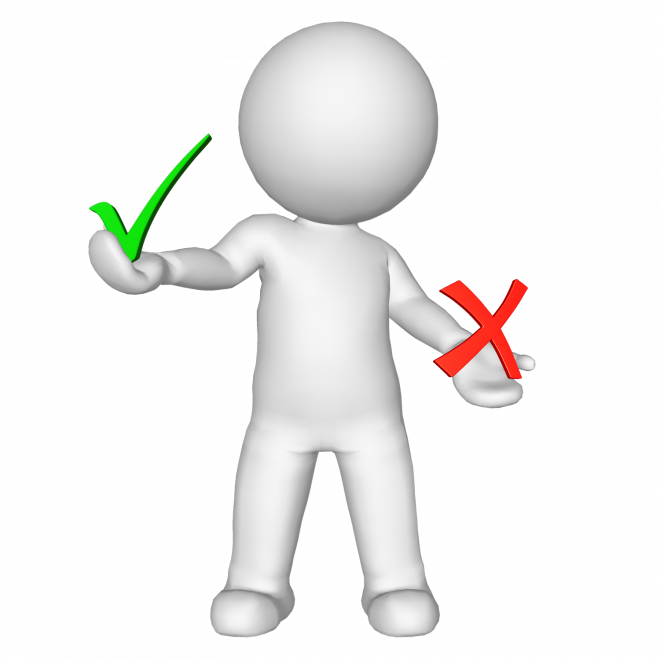 ПРОГРАМА ДИСЦИПЛІНИ ВКЛЮЧАЄ НАСТУПНІ ТЕМИ:
Згідно з вимогами освітньо-професійної програми (програмні результати навчання) здобувачі освіти повинні знати
залежність між мовою, мовленням і комунікацією;
підходи до вивчення і моделі комунікації; 
поняття дискурсу та його типів;
поняття контексту та його типів; 
гендерні,культурні та соціальні фактори комунікації.
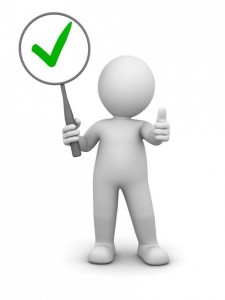 ВМІТИ:
розрізняти мову, мовлення, комунікацію як лінгвістичні явища;
встановлювати типи мовленнєвих актів; 
розрізняти текст і дискурс; 
визначати типи дискурсів та володіти відповідними правилами дискурсивної поведінки; 
володіти стратегіями і тактиками спілкування;
розрізняти комунікативні аплікатури; 
володіти принципом ввічливості та його максимами.
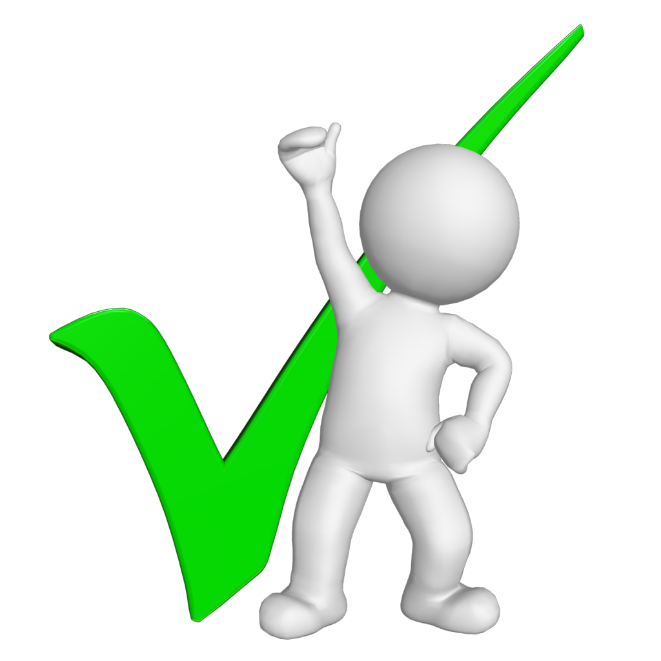 Міждисциплінарні зв’язки
Вивченням курсу зумовлено використання інформації теоретичного та прикладного характеру з фонетики, орфоепії, лексикології, синтаксису сучасної української мови, основ наукових досліджень тощо.
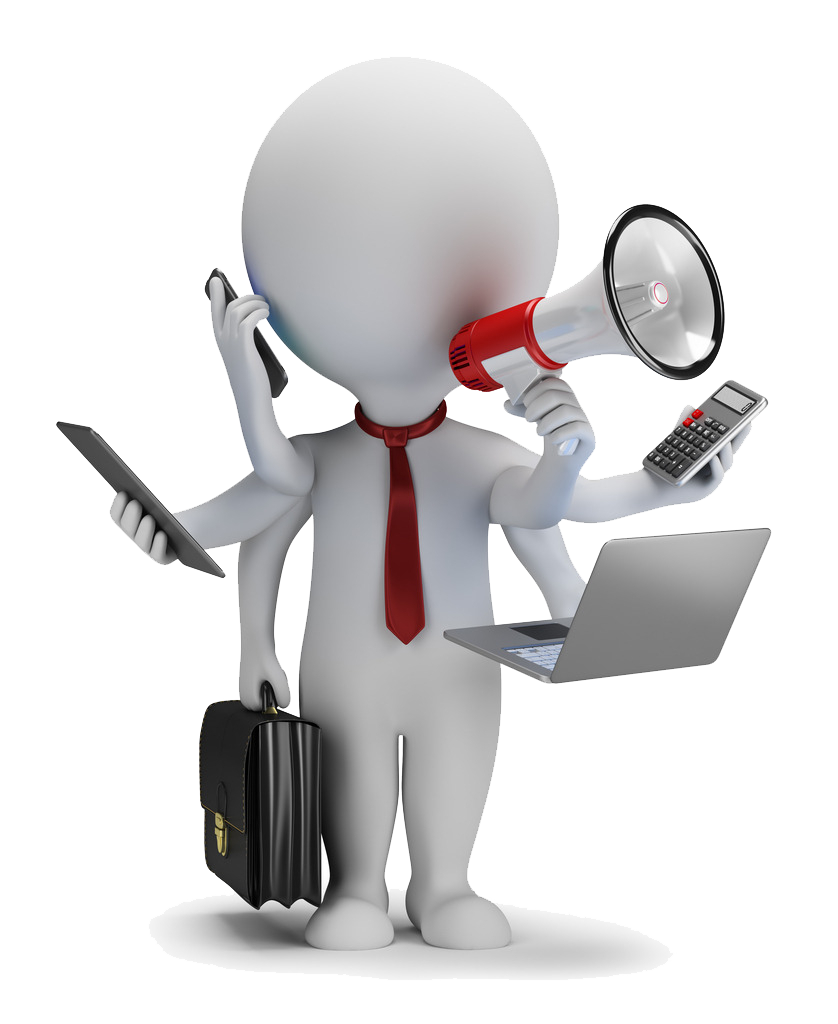 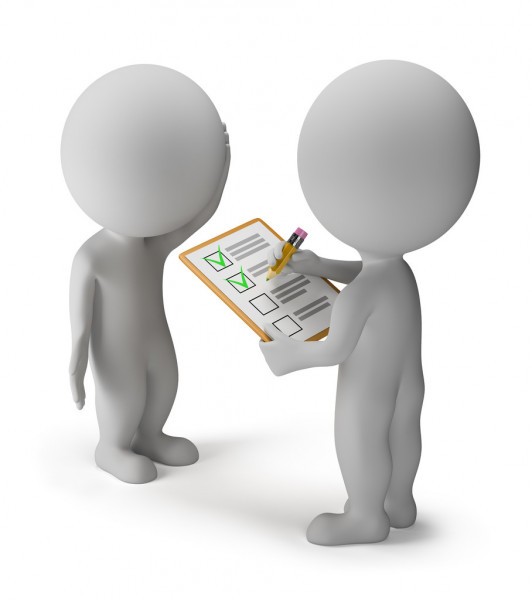 Програмні результати навчання:
Здатність самостійно прогнозувати комунікативнві ситуації та вміти застосовувати знання у практичних ситуаціях.
Знання та розуміння предметної області та розуміння професії.
Використовувати результати самостійного пошуку, аналізу та синтезу інформації з різних джерел для ефективного рішення спеціалізованих задач професійної діяльності.